The Pyramid Game
Vocabulary Reinforcement Game
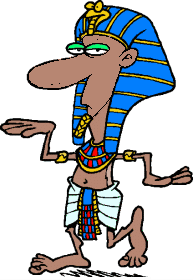 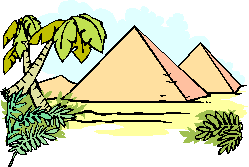 Directions:
To Play
Divide the class into 3 teams.
Each team will choose who will give clues and who will receive the clues.
Teams compete to get to the top of the pyramid by correctly guessing all categories before the buzzer sounds.
Bottom level worth 10pts, middle 15pts, and top 20pts
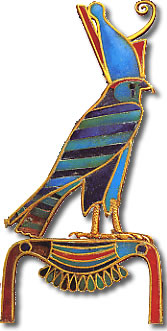 Team 1
10
Distress
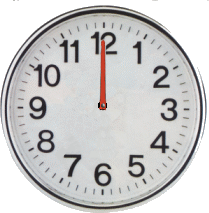 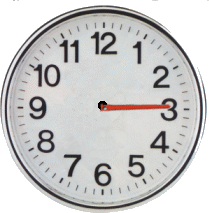 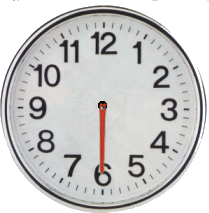 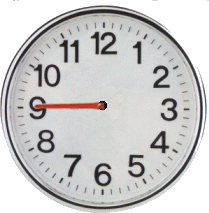 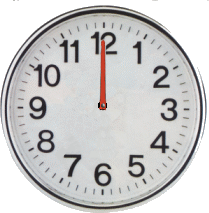 GO!
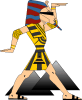 10
social mirror
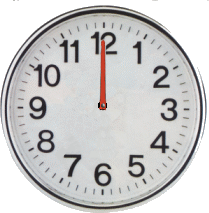 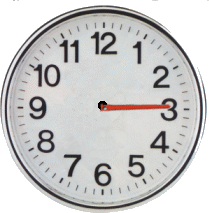 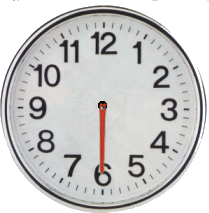 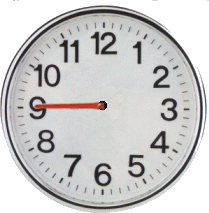 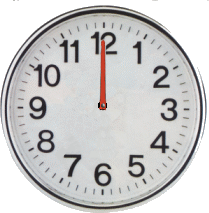 GO!
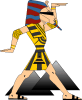 10
Phobia
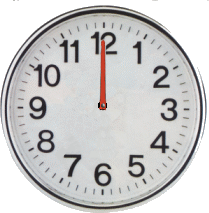 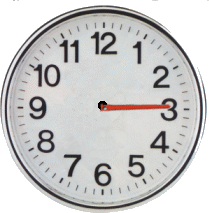 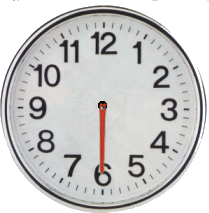 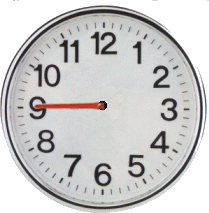 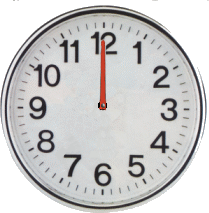 Describe for 
your partner 
things that…
GO!
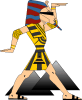 15
Alzheimer’s
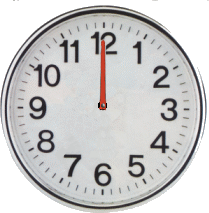 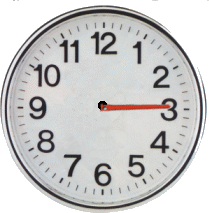 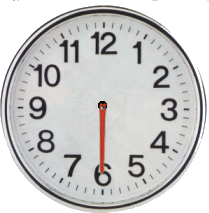 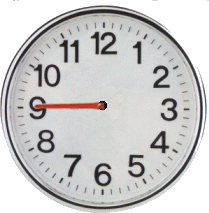 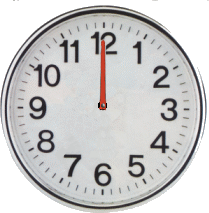 Describe for 
your partner 
things that…
GO!
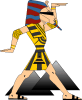 15
communication
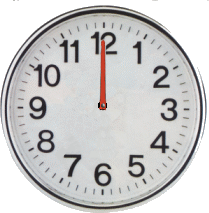 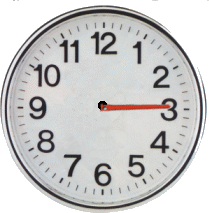 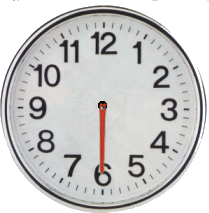 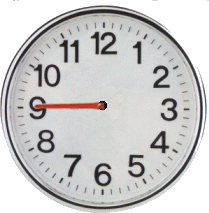 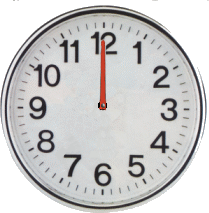 Describe for 
your partner 
things that…
GO!
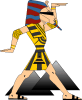 20
Homeostasis
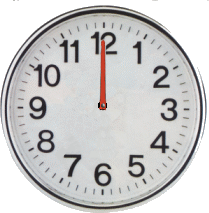 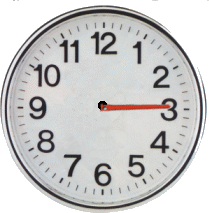 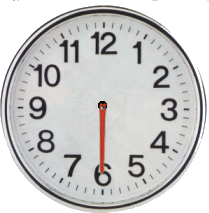 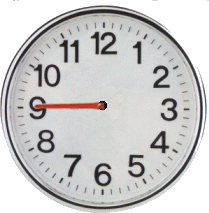 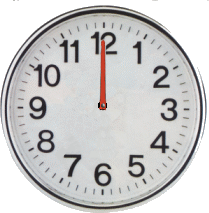 Describe for 
your partner 
things that…
GO!
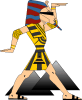 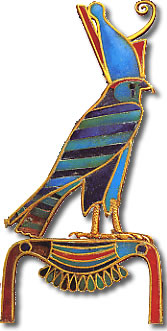 Team 2
10
eustress
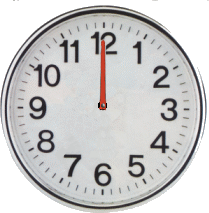 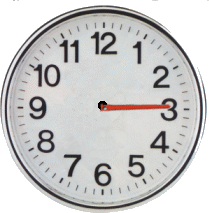 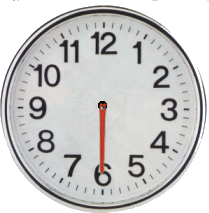 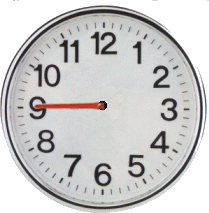 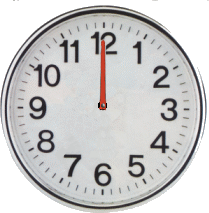 GO!
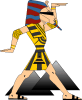 10
true mirror
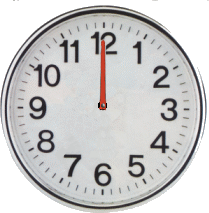 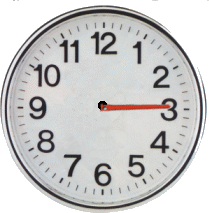 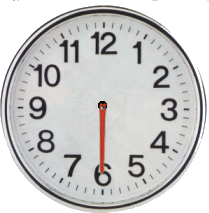 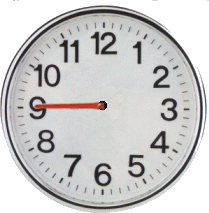 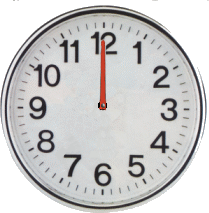 GO!
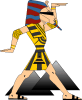 10
anxiety
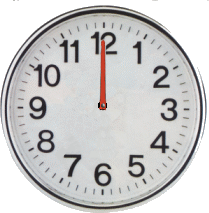 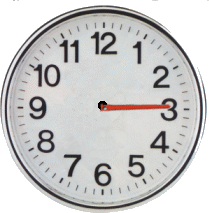 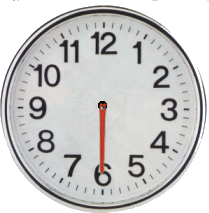 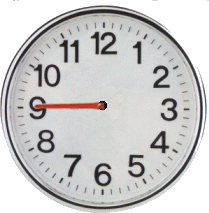 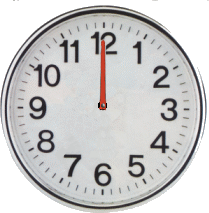 Describe for 
your partner 
things that…
GO!
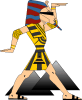 15
Asperger’s Syndrome
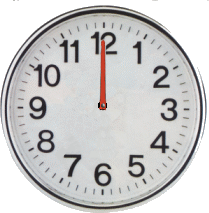 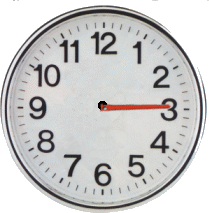 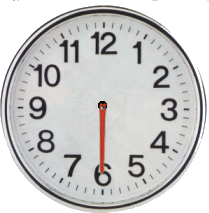 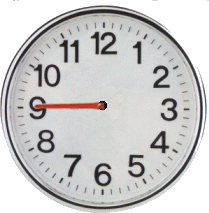 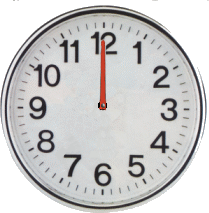 Describe for 
your partner 
things that…
GO!
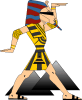 15
Compromise
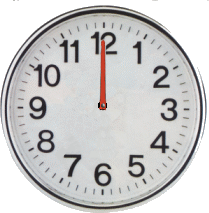 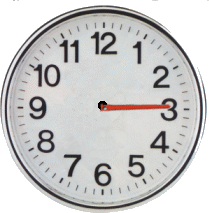 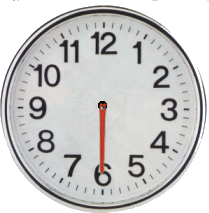 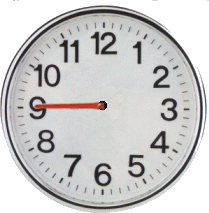 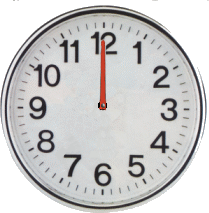 Describe for 
your partner 
things that…
GO!
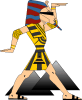 20
Resiliency
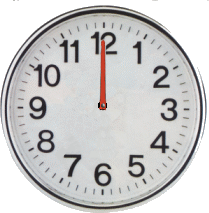 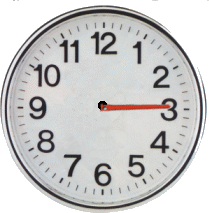 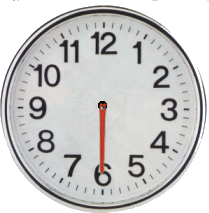 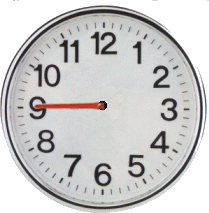 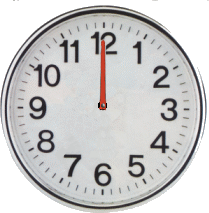 Describe for 
your partner 
things that…
GO!
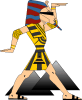 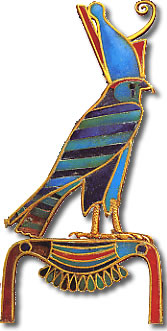 Team 3
10
symptoms 
of stress
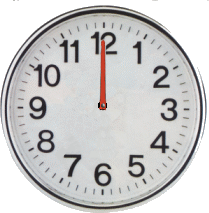 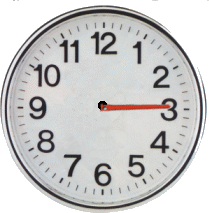 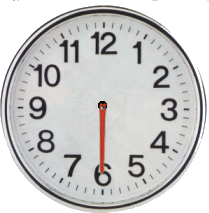 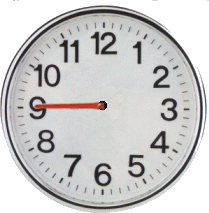 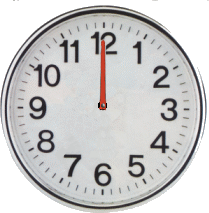 GO!
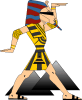 10
self esteem
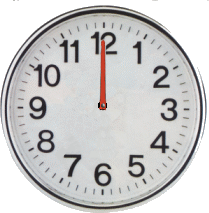 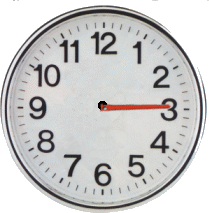 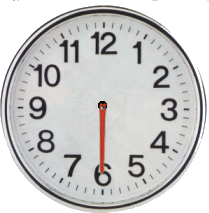 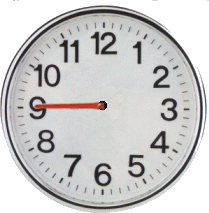 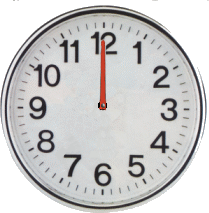 GO!
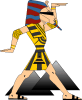 10
anorexia
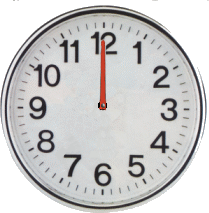 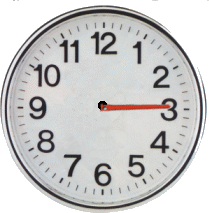 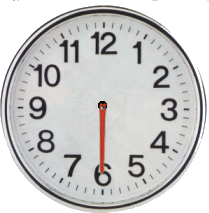 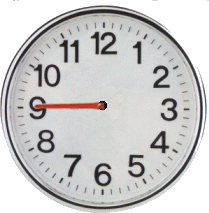 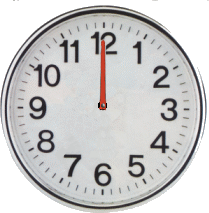 Describe for 
your partner 
things that…
GO!
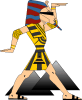 15
treatments for mental disorders/illnesses
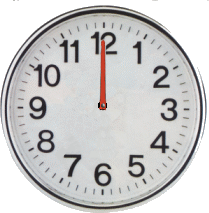 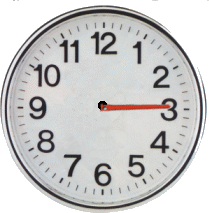 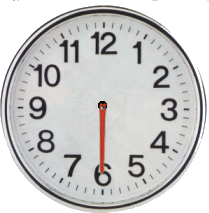 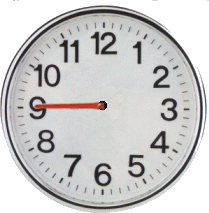 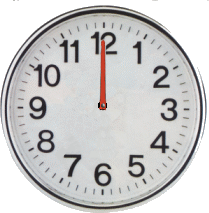 Describe for 
your partner 
things that…
GO!
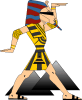 15
cooperation
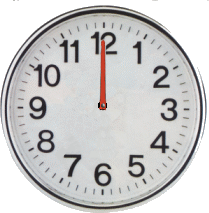 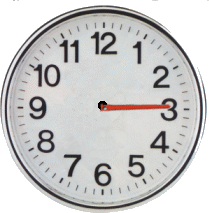 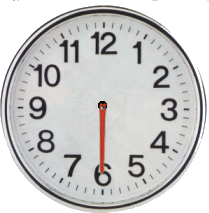 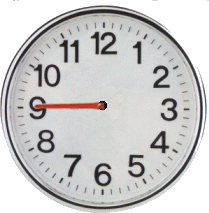 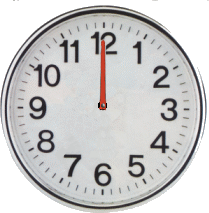 Describe for 
your partner 
things that…
GO!
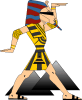 20
Peer Pressure
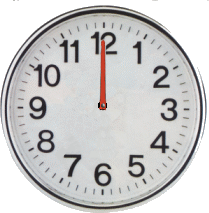 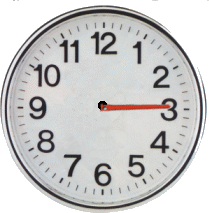 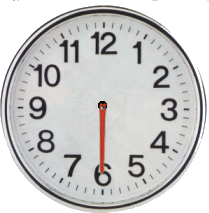 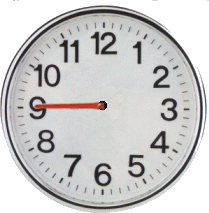 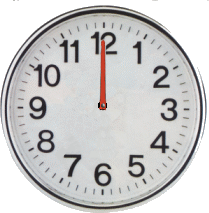 Describe for 
your partner 
things that…
GO!
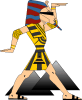